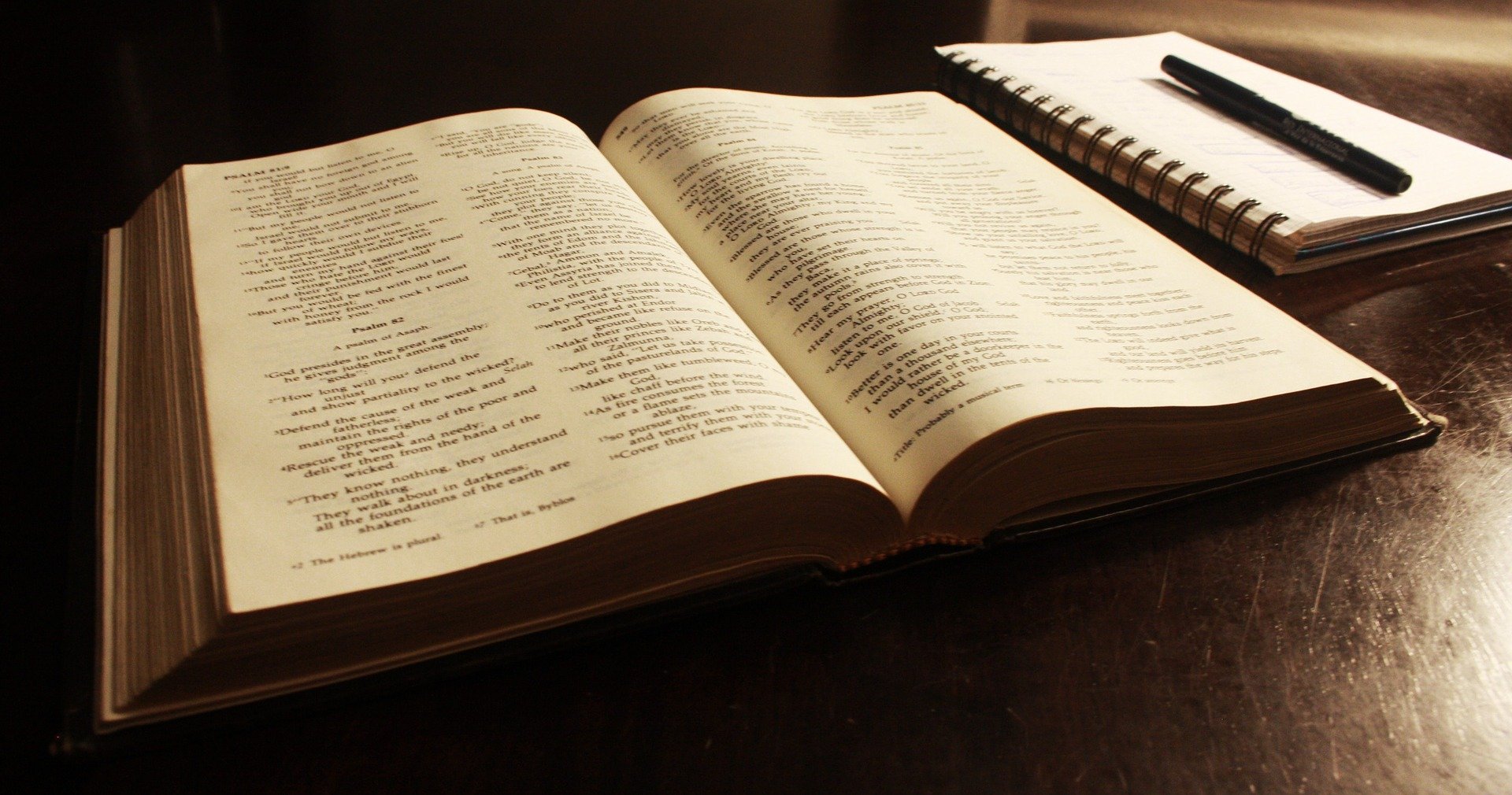 Bible Study
Week 6
[Speaker Notes: Bible Study, Week 6
Interpretation, Part 5 - Experts, Summarize

Checklist: 
Have a Bible Study Handout packet for any new people. (Returning students should be sure to have theirs ready.)
Be ready to show websites linked to on any slides
Have print versions of Study Bibles and commentaries available for the kids to use. Perhaps have laptops and/or let students use their phones to access digital sources.

(Background pictures copied from pixabay.com unless stated otherwise. The pictures are marked as public domain).]
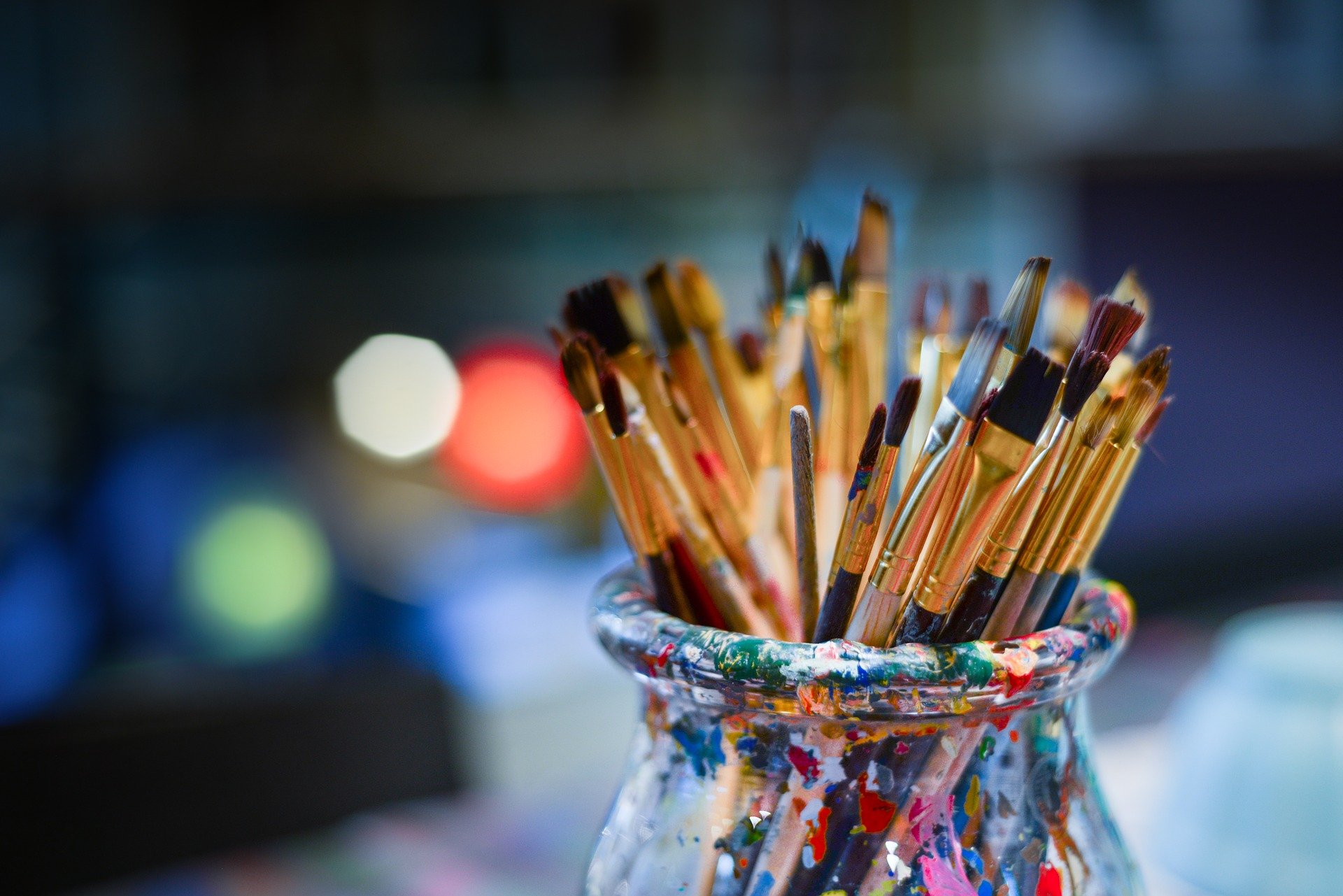 Bible Draw Challenge
[Speaker Notes: Say:	We’re going to start out today with a little “Bible Draw Challenge”...

Play:
Divide the class into two teams. Then, have teams take turns sending up a volunteer to draw the Bible related word on their slip for their team to guess. They have 40 seconds to draw and have their team guess. If their team doesn’t get it, then the other team gets one guess. Ahead of time have written these words on slips of paper that the kids can pick during the game…
Heaven(s) and earth
Parting the Red Sea
David and Goliath
John the Baptist
Jesus feeds 5000
Water of life]
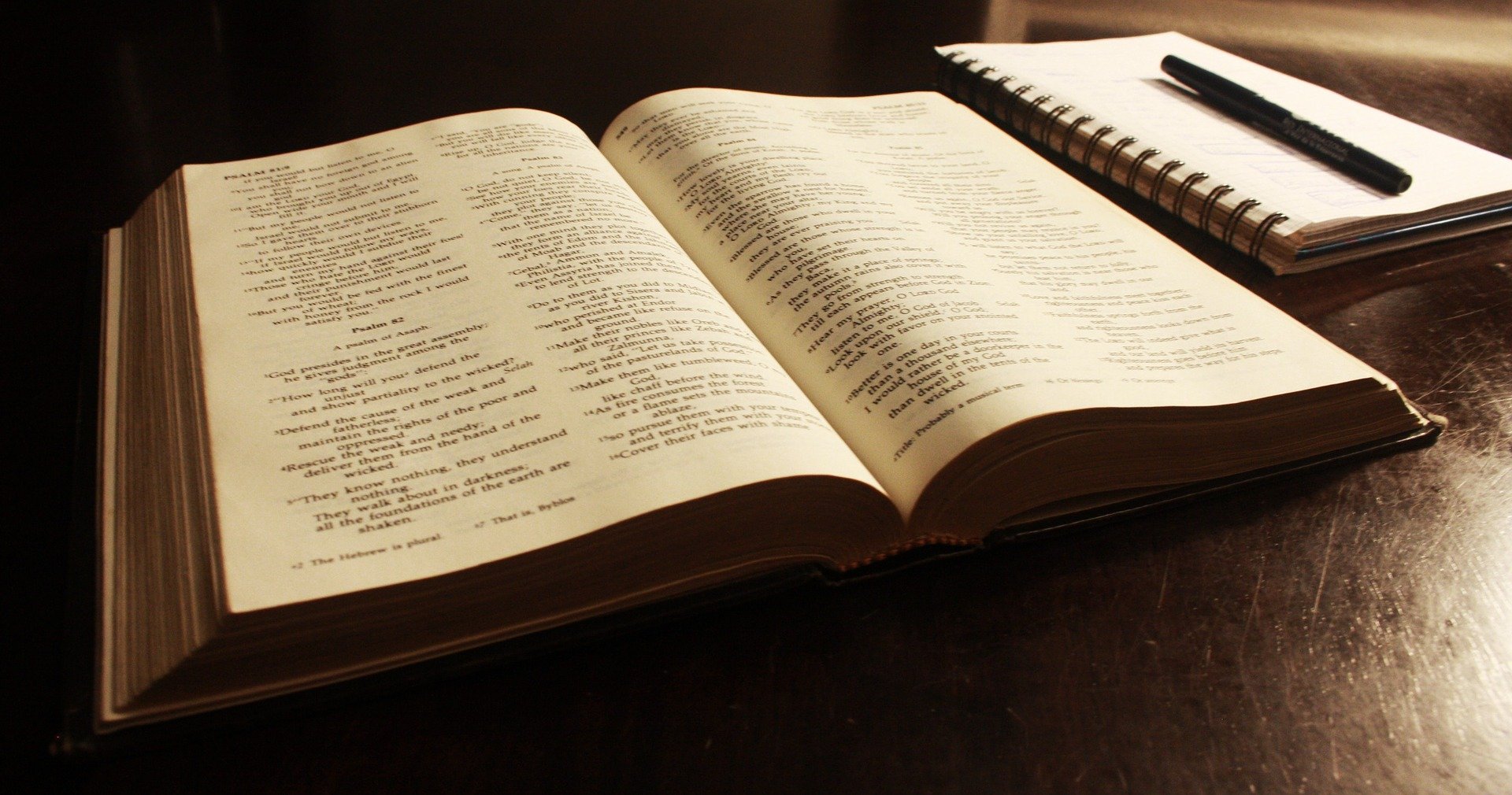 Review
[Speaker Notes: Ask:	Last week we talked about another important step to help interpret a passage. What did we look at?

Say:	Today we’re going to look at just two more things for interpretation...]
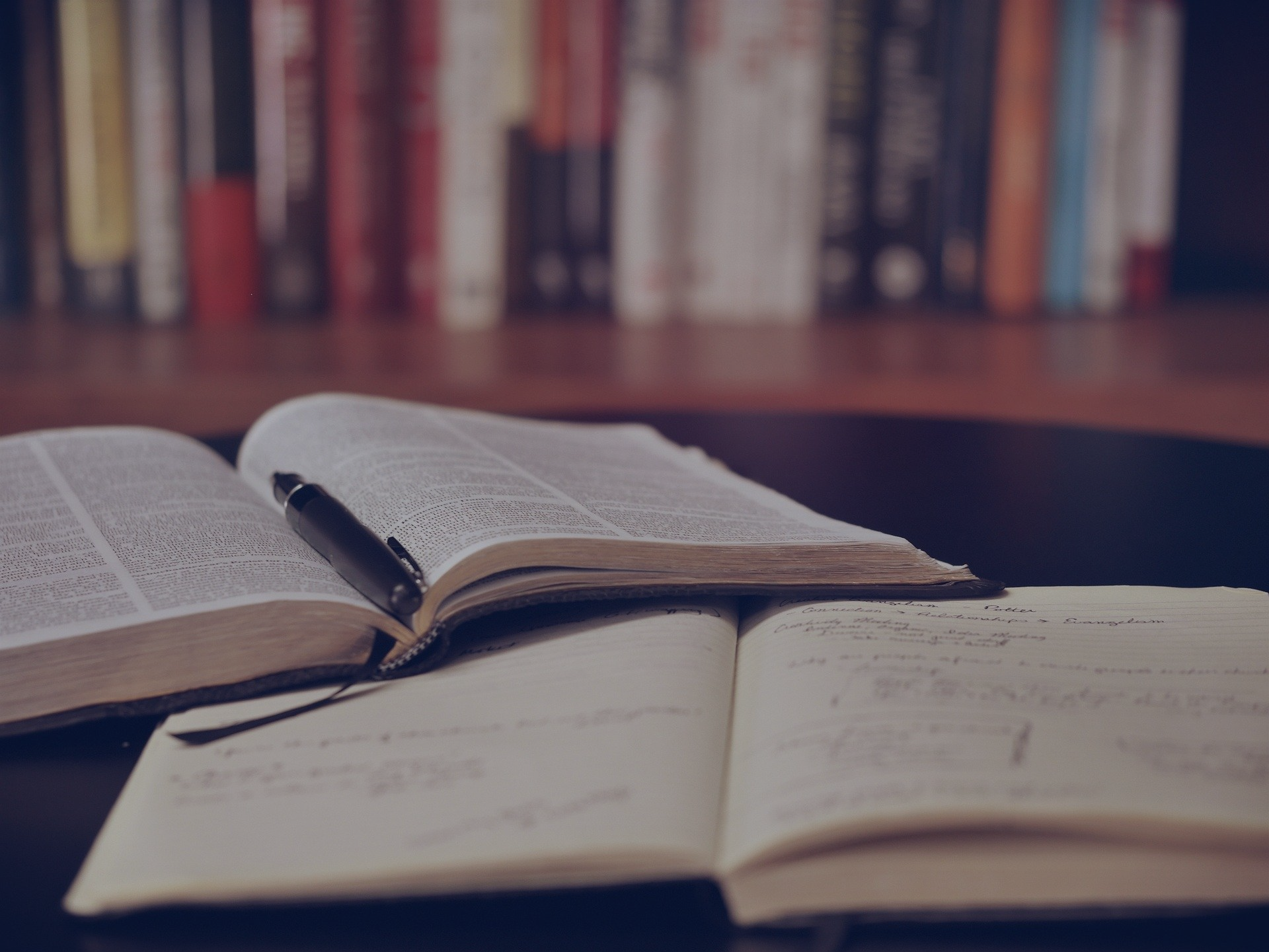 Interpretation

6. Check with “experts”
[Speaker Notes: Say:	
Open up to PAGE 15 in the notes...
Another helpful part of interpretation is checking with “experts.”

Ask:	Why do you think it could be helpful to see what Bible scholars, experts, or other mature Christians have to say about the verses you are studying?]
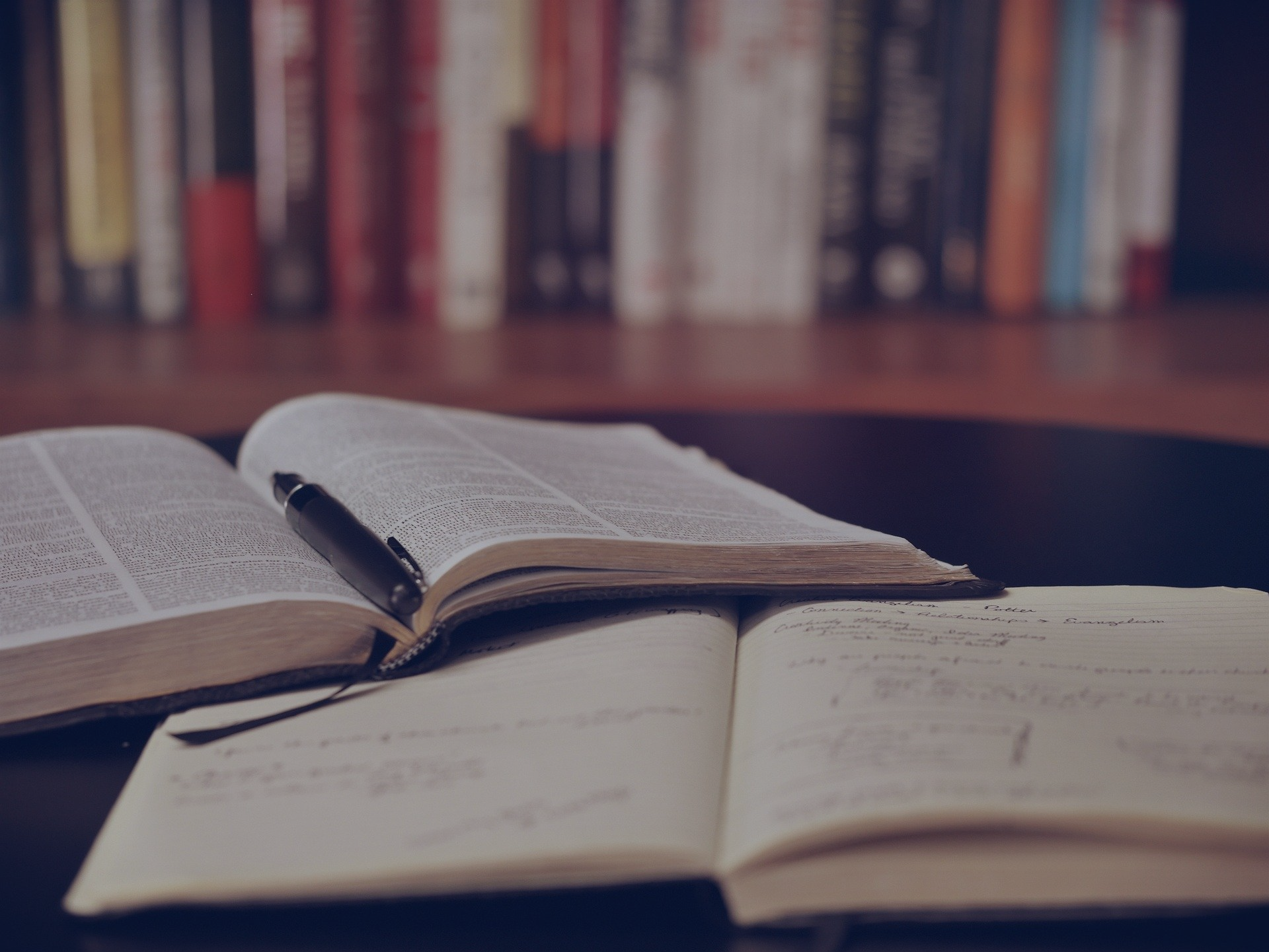 Interpretation

6. Check with “experts”
[Speaker Notes: Say:
Basically, the idea for this is to see what others who have studied the passage - and may know more about the Bible - have to say about the passage. 
They may help you see important info about word meanings, context, background information, genre, or how the passage relates to the rest of the Bible that you didn’t know.
I would encourage to still do your own study - before or along with - looking at what experts have written or would say about the passage.]
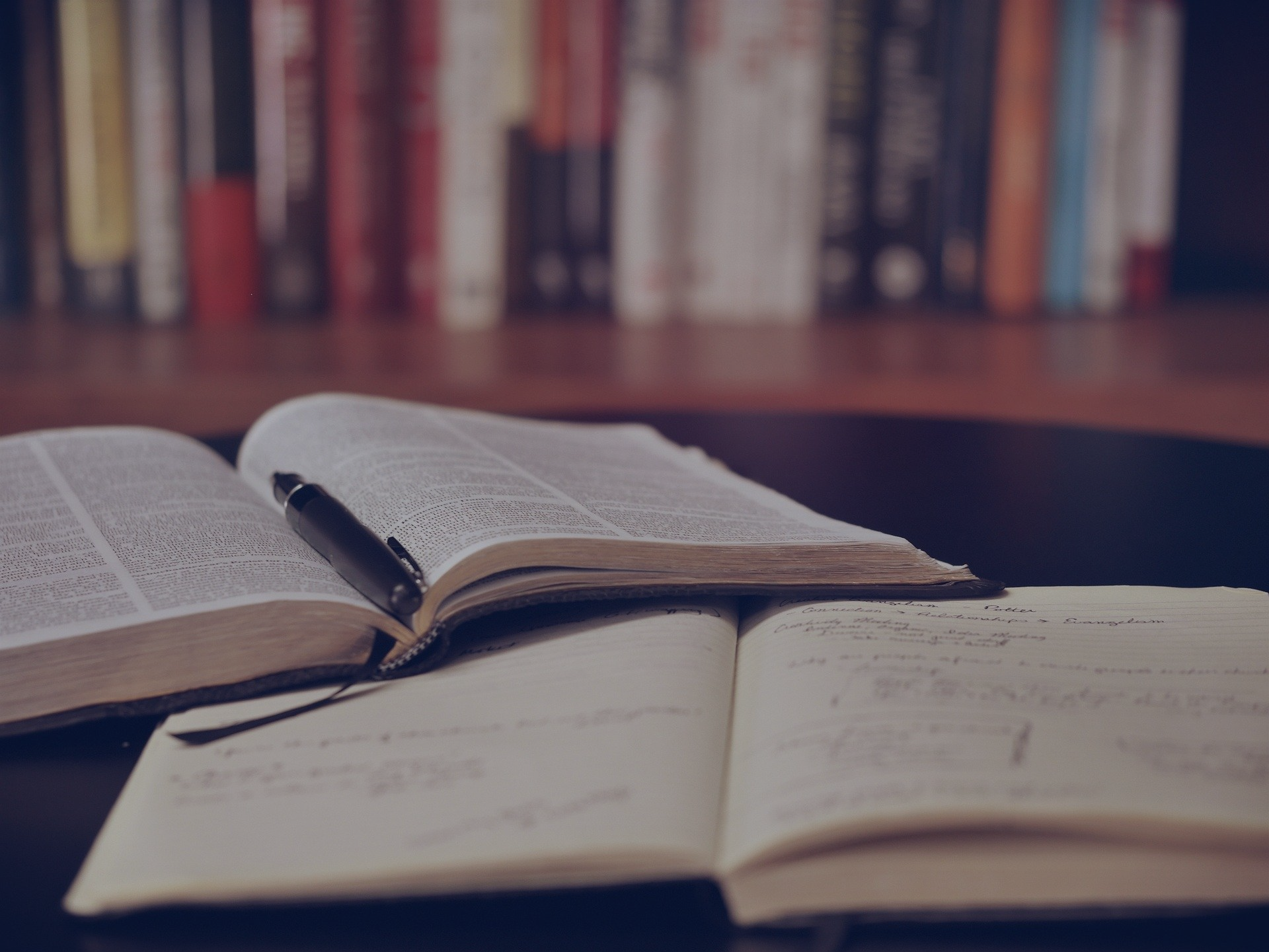 Helpful Resources

Study Bible notes
Commentaries
Pastors, teachers
Other Christians
[Speaker Notes: Say:	
Some helpful resources for this are Study Bible notes, commentaries, pastors, teachers, or other Christians that may know the Bible better than you do.
You can read the notes in your study Bible or in a commentary. 
If you especially have a question about a passage you could ask a pastor, teacher or another Christian that might be able to help you understand it.]
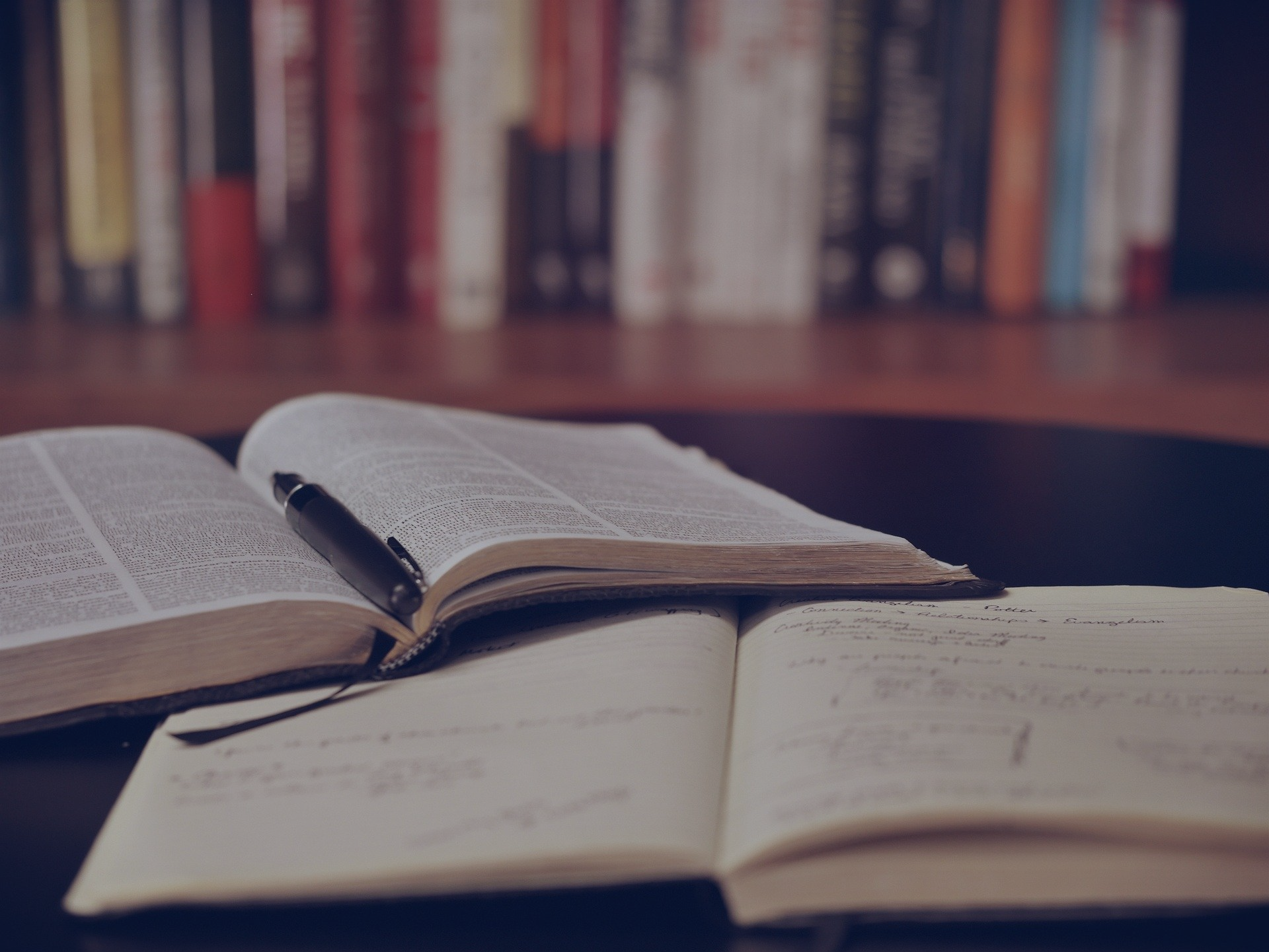 Online Options

studylight.org
blueletterbible.org

(ebooks for study Bibles, commentaries)
[Speaker Notes: Say:	
A couple online resources for commentaries are studylight.org and blueletterbible.org.
You can also get ebook versions of study Bibles or commentaries.

Show how to look up something in a commentary from studylight.org and/or blueletterbible using the link in the slide.]
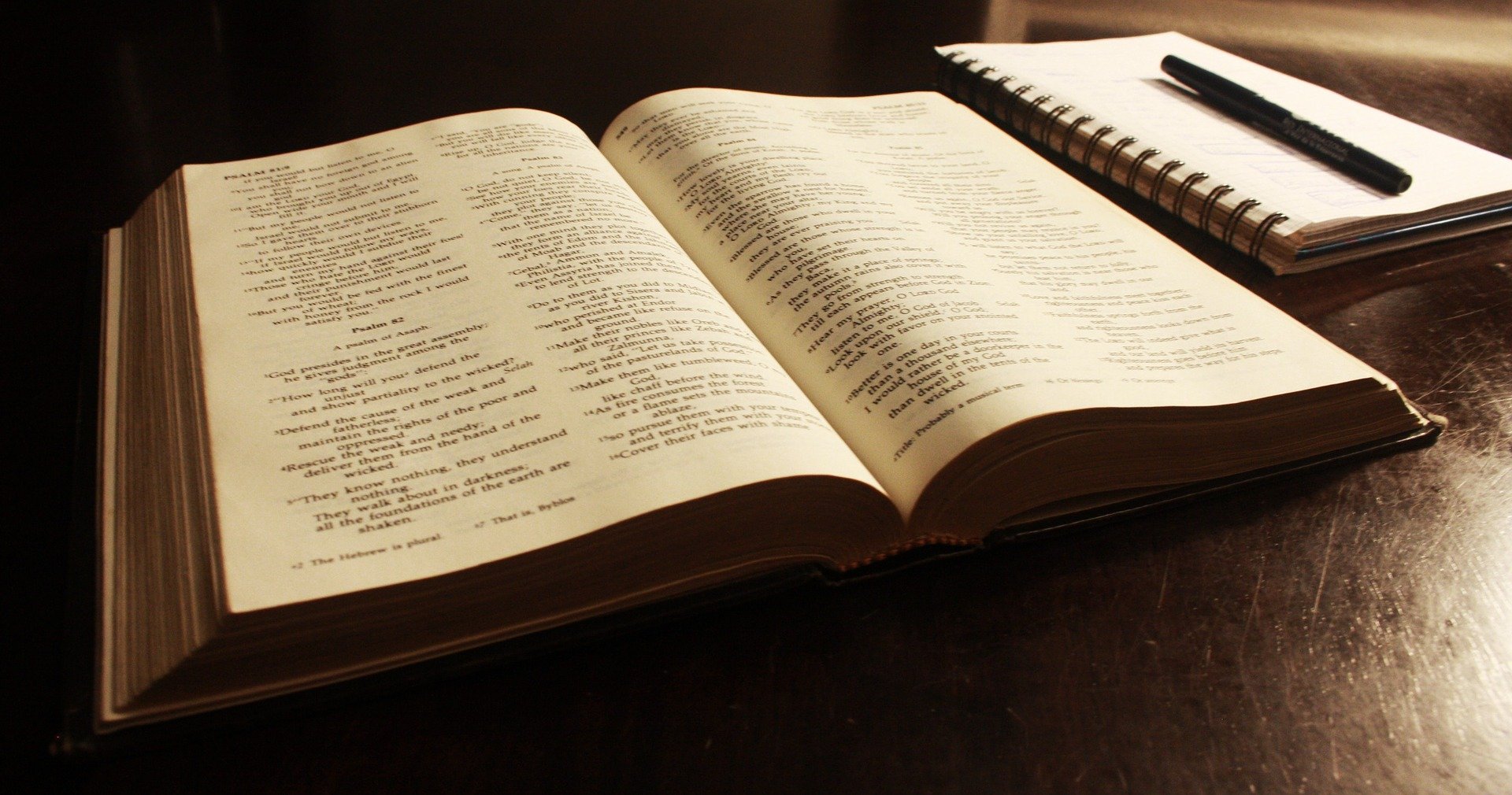 Use Discernment!
[Speaker Notes: Say:
A few things to think about with these and any other resources or tools you use: 
Use discernment!
Ask for God’s help and use discernment as you use resources and talk to people.
And be careful about the resources you use as some can be from people who don’t trust the Bible. (You can ask a pastor or mature Christian for help in finding trustworthy tools and resources.)]
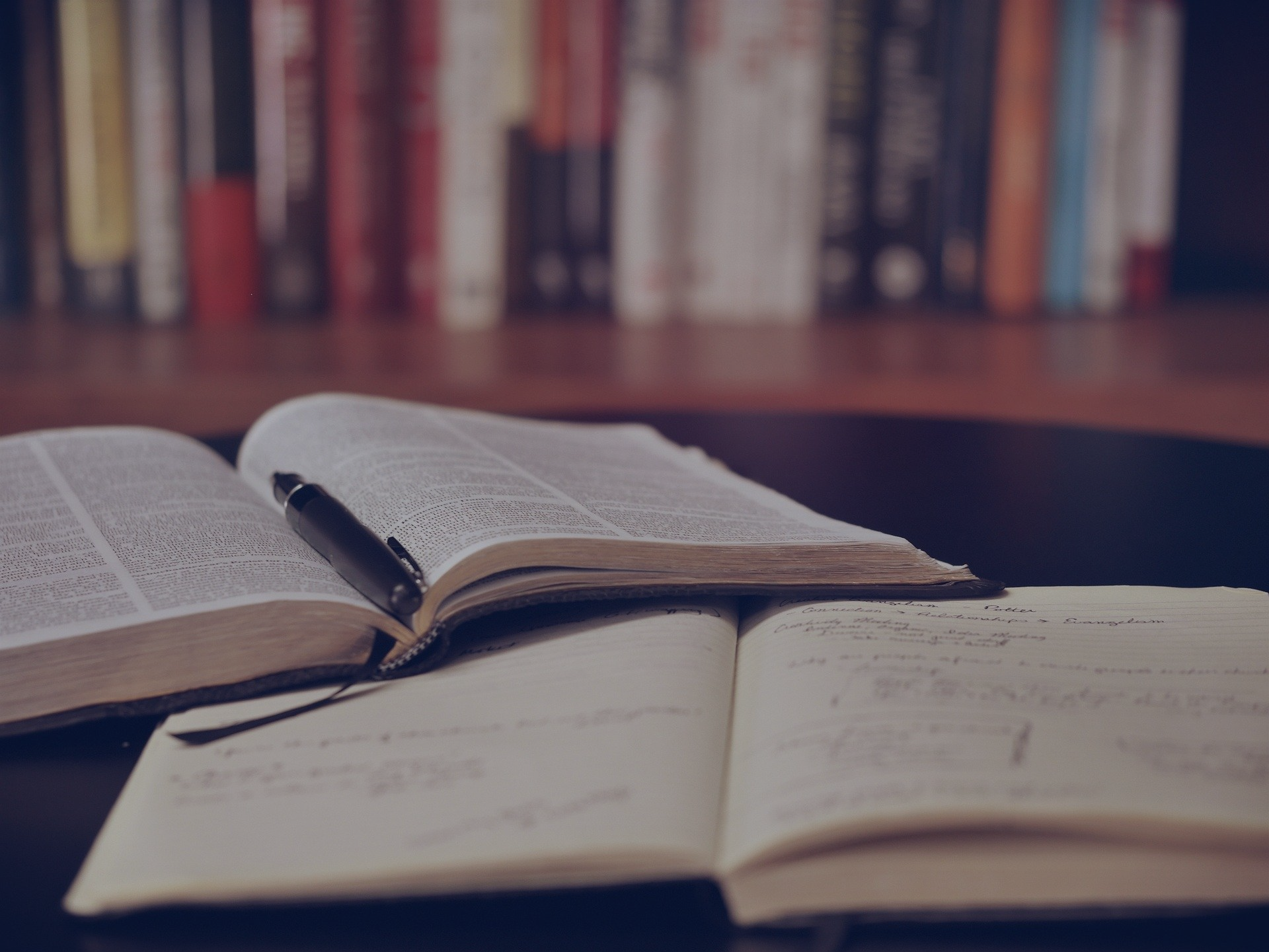 Interpretation

7. Summarize the passage
[Speaker Notes: Say:	One more step can be to briefly summarize the main message or points of the verses, based on your study, in a few words or sentences.]
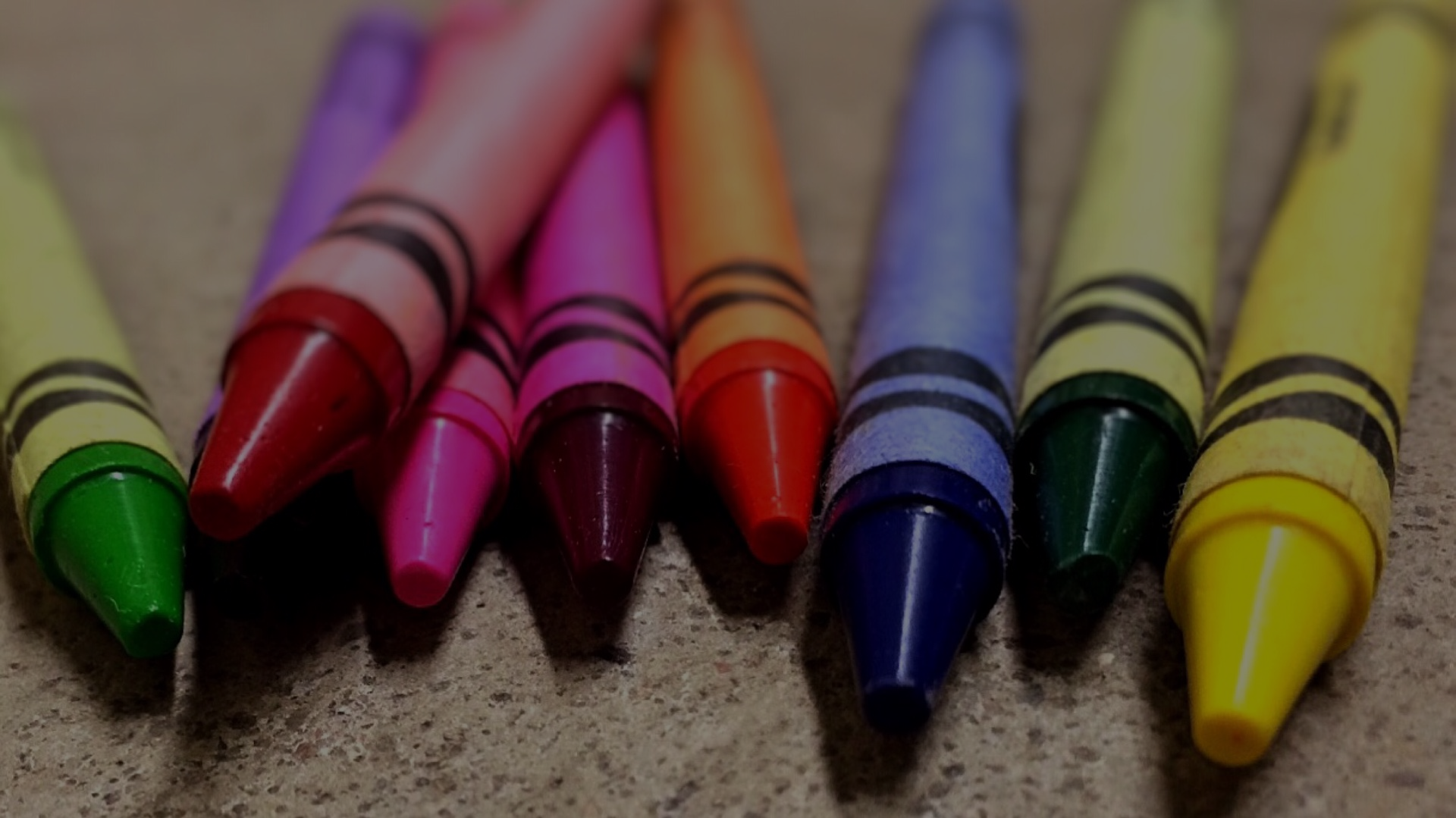 “If you can't explain it to a six year old, you don't understand it yourself.”
[Speaker Notes: Say:
A good idea might be to think about how you would explain the passage to someone else.
There is a quote that has been attributed to Albert Einstein that says: “If you can't explain it to a six year old, you don't understand it yourself.”...

Ask:	What do you think about that?]
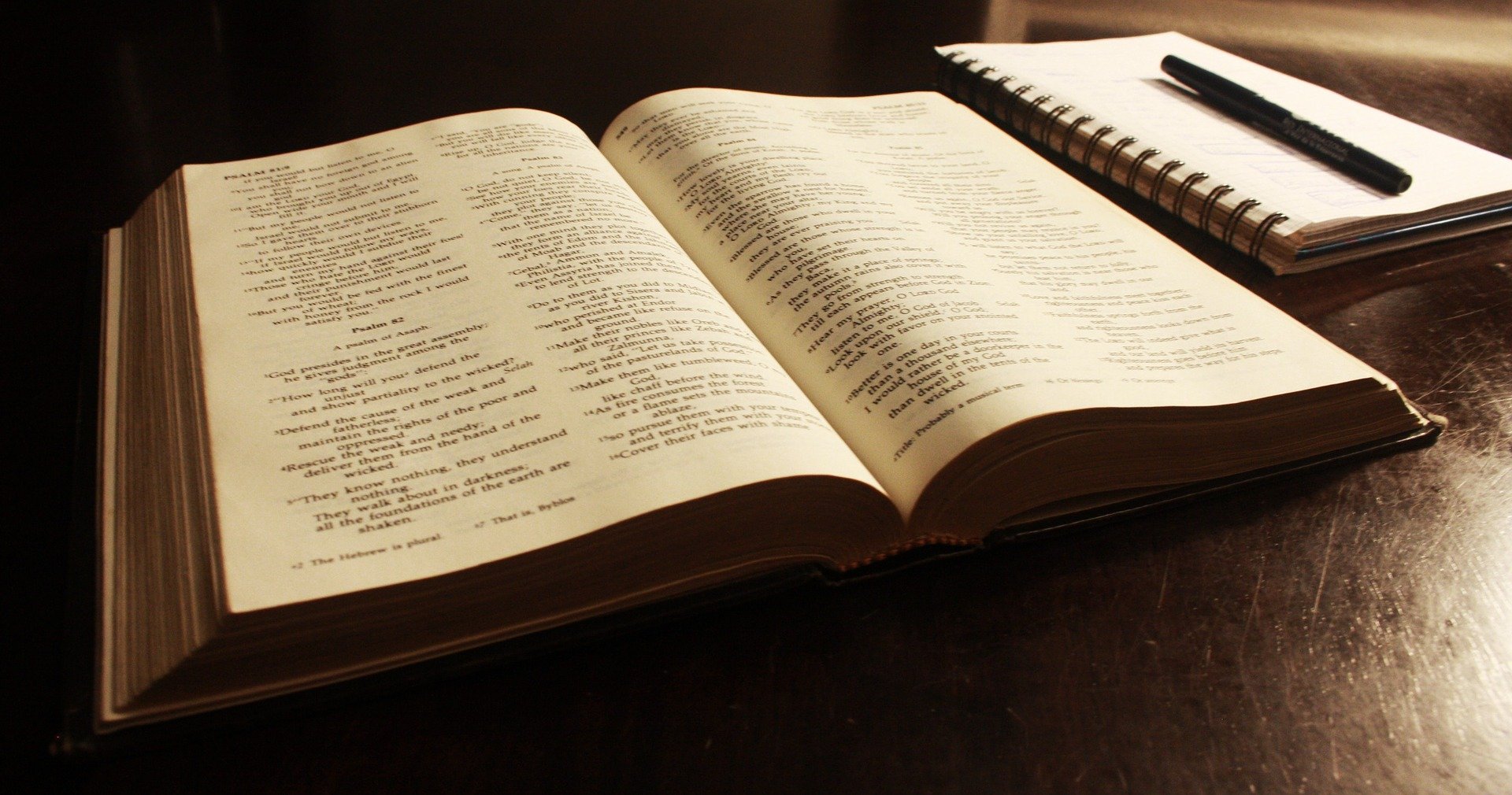 Practice
[Speaker Notes: Students practice:
On their own, or in pairs, have teens spend 15-20 minutes to practice doing these steps of interpretation using pages 16 and 17 in their handout.

Then spend a few minutes to have volunteer share things they came up with from their practice.

Ask:	What was helpful about doing some of these things when studying a passage?]
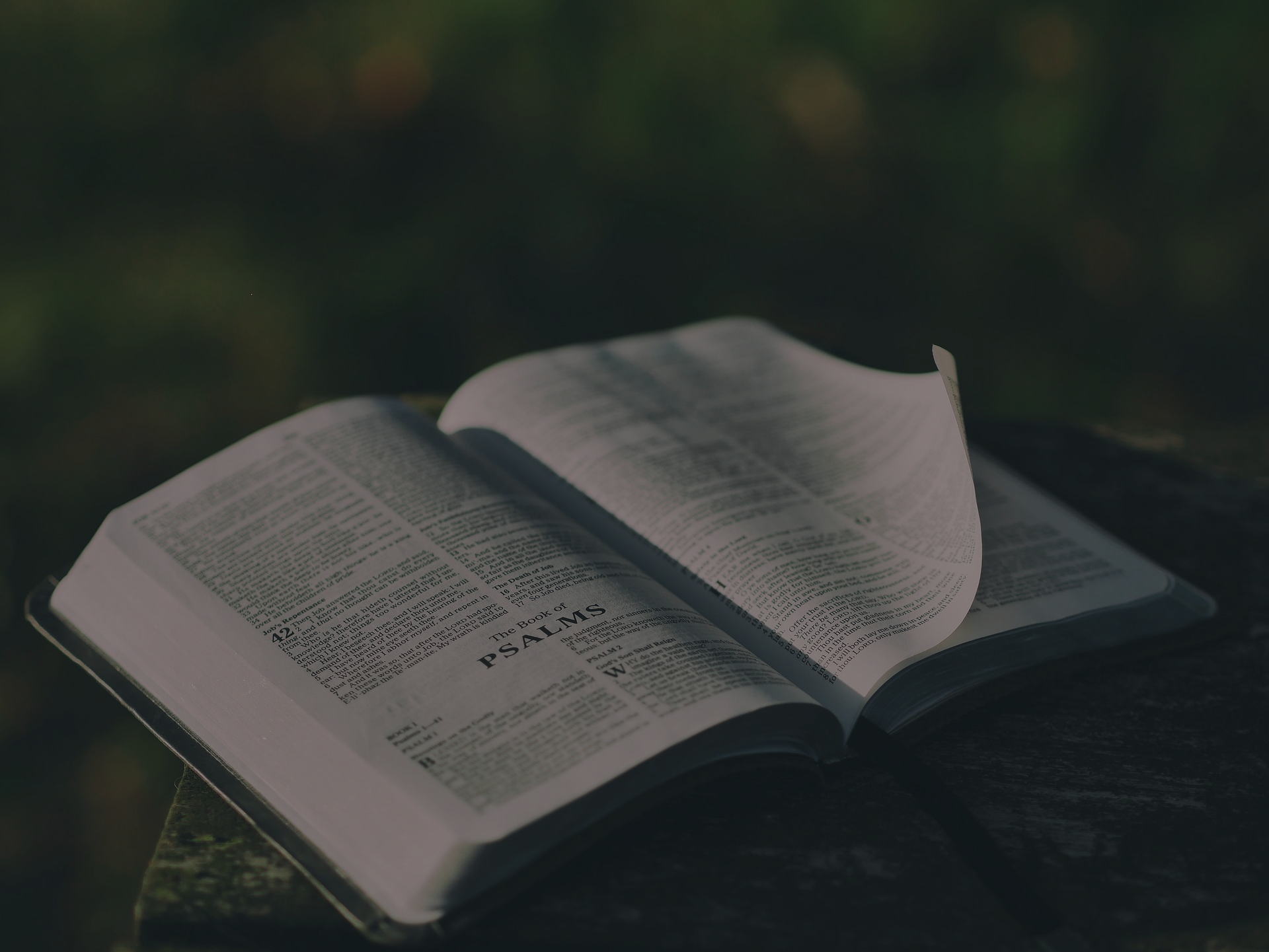 Observation


Interpretation

Application
[Speaker Notes: IF PLENTY OF TIME LEFT, You can briefly review this and the next two slides. OTHERWISE, just skip to Slide 15 “To Be Continued…”

Say:
We’ve been learning about three main steps for Bibles study: Observation, Interpretation, Application.
Basically, the idea is to learn what it says, what it means, and how to apply it to our lives.]
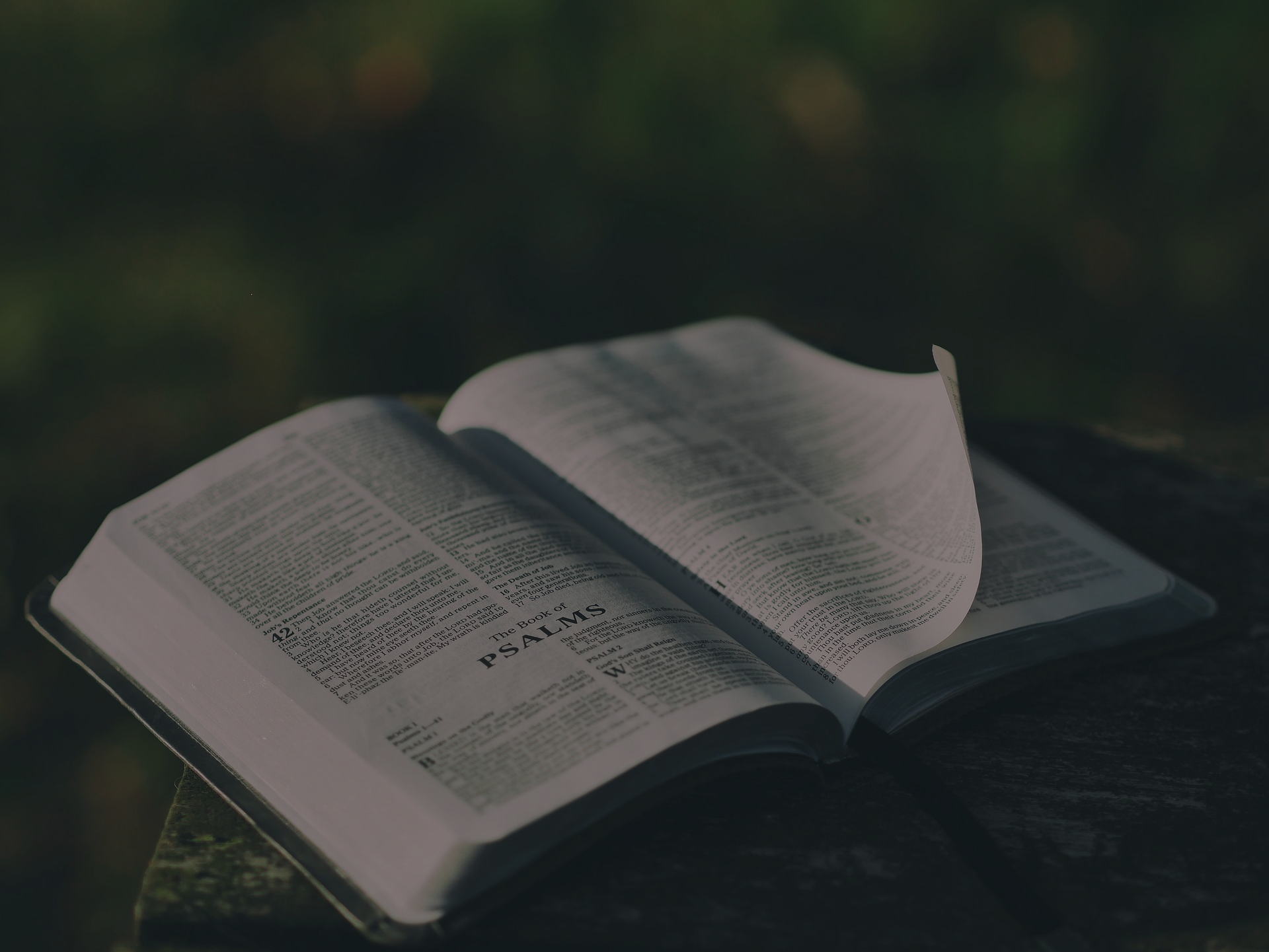 Then - What happened or what was the message for the original audience

Total - How it relates to the teaching of the whole Bible

Today - How it relates or should be lived out in our lives today
[Speaker Notes: Say:	Another big picture way to look at how to study the passage is to think about “Then, Total, and Today.”

Read the slide...]
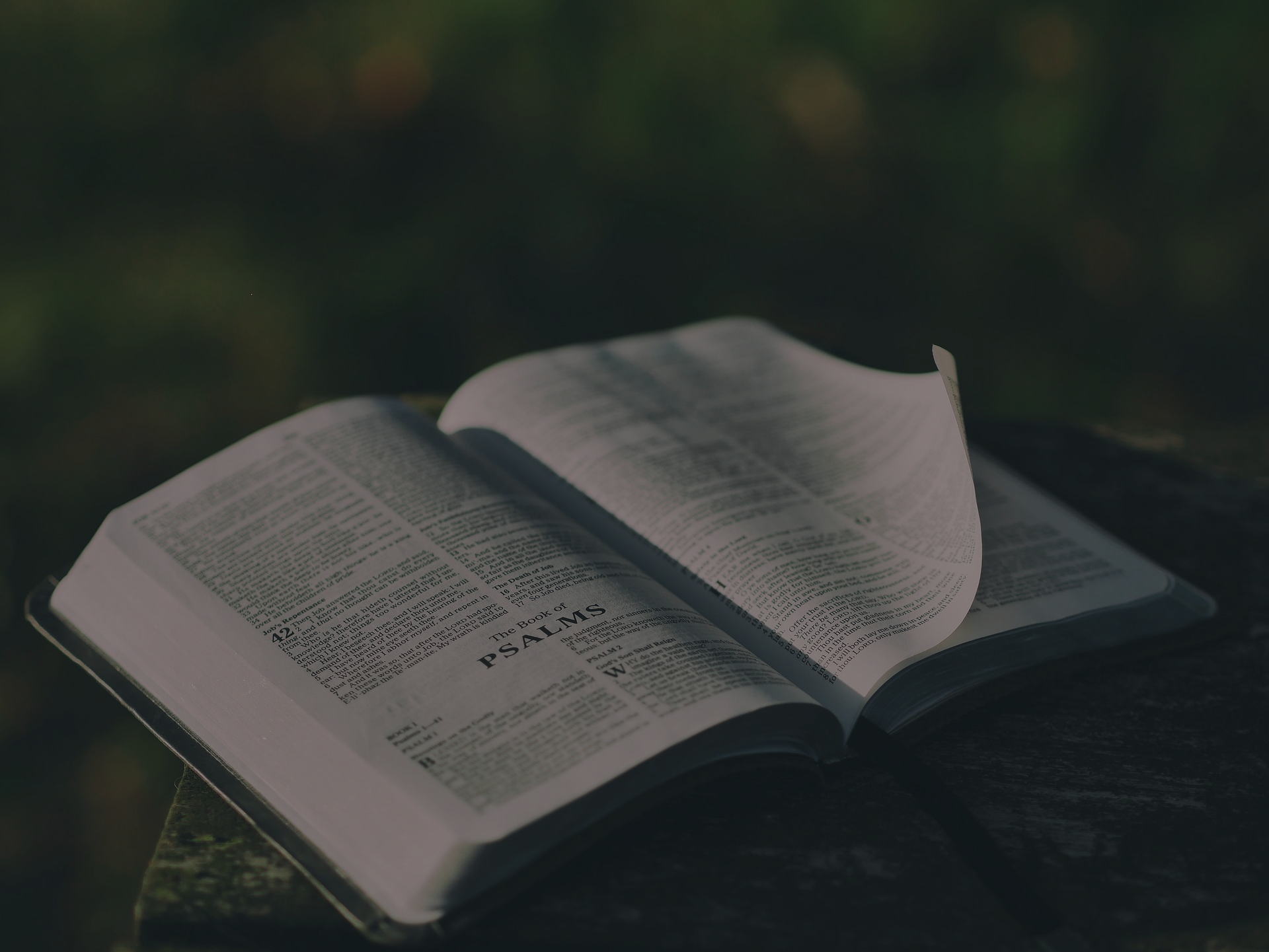 Then - Observation / Interpretation 

Total - Interpretation

Today - Application
[Speaker Notes: Say:  As you are doing Observation, Interpretation, and Application you can also have in the back of your mind, that you are trying to best understand the original events and message, how it also relates to the whole Bible, and then how it should relate or apply to your life today.]
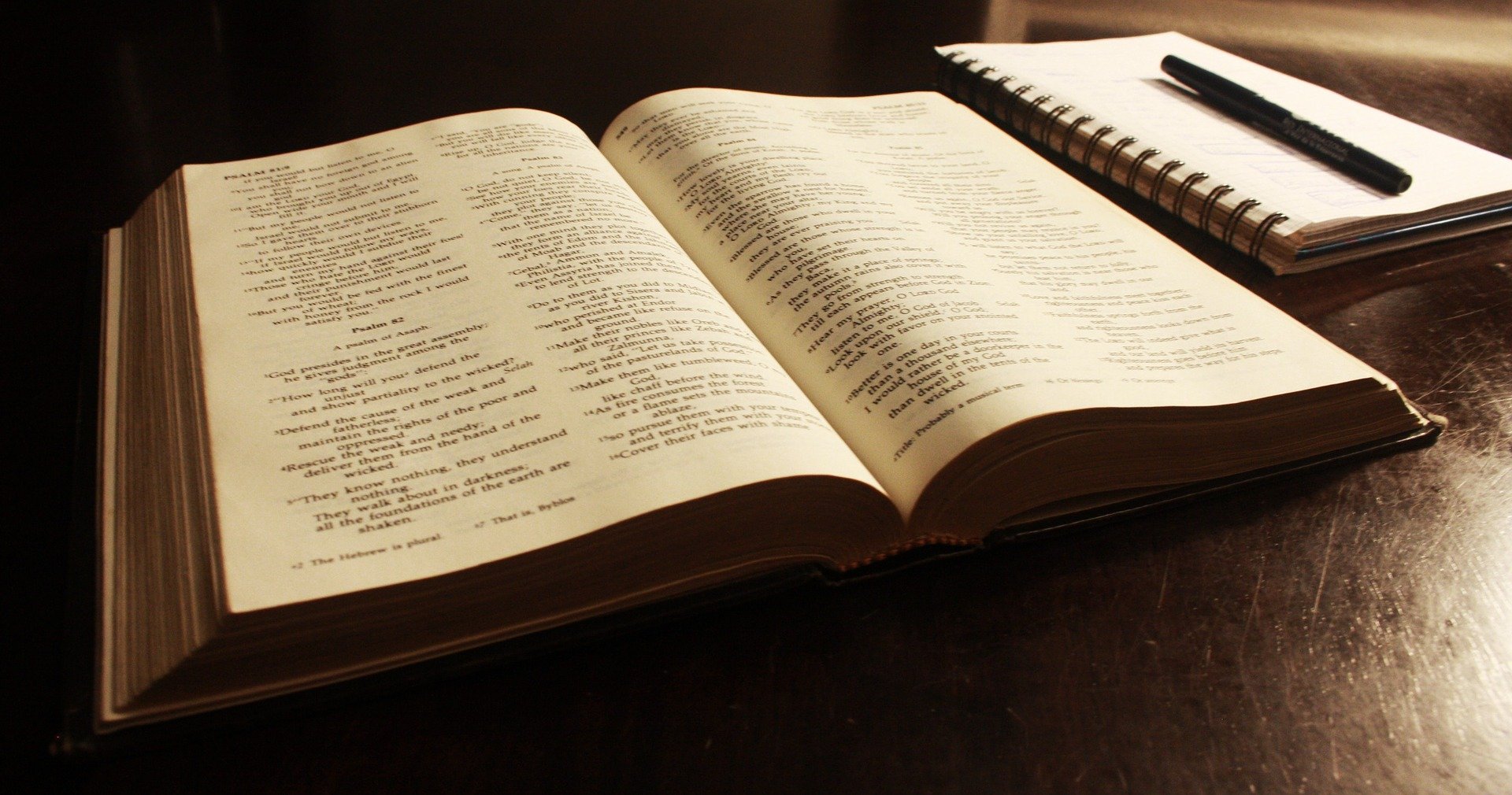 To be continued...
[Speaker Notes: Say: 	Next week we’ll look at the last step of an inductive Bible study: application.

Close in prayer.]
References:
Debbie Hearn, Seminar In Biblical Interpretation Graduate Class  
at Azusa Pacific University, 1998 and 1999.
“Historical-Grammatical Hermeneutics,” from Bibliology & Hermeneutics video series from Credo House (downloaded from credohouse.org)
“Transferable Concept 11: How to Study the Bible Effectively” from cru.org, 
accessed 11/13/2020.



This lesson copied or adapted from YouthBibleLessons.org.  See YouthBibleLessons.org Lessons page for copying/adapting terms.